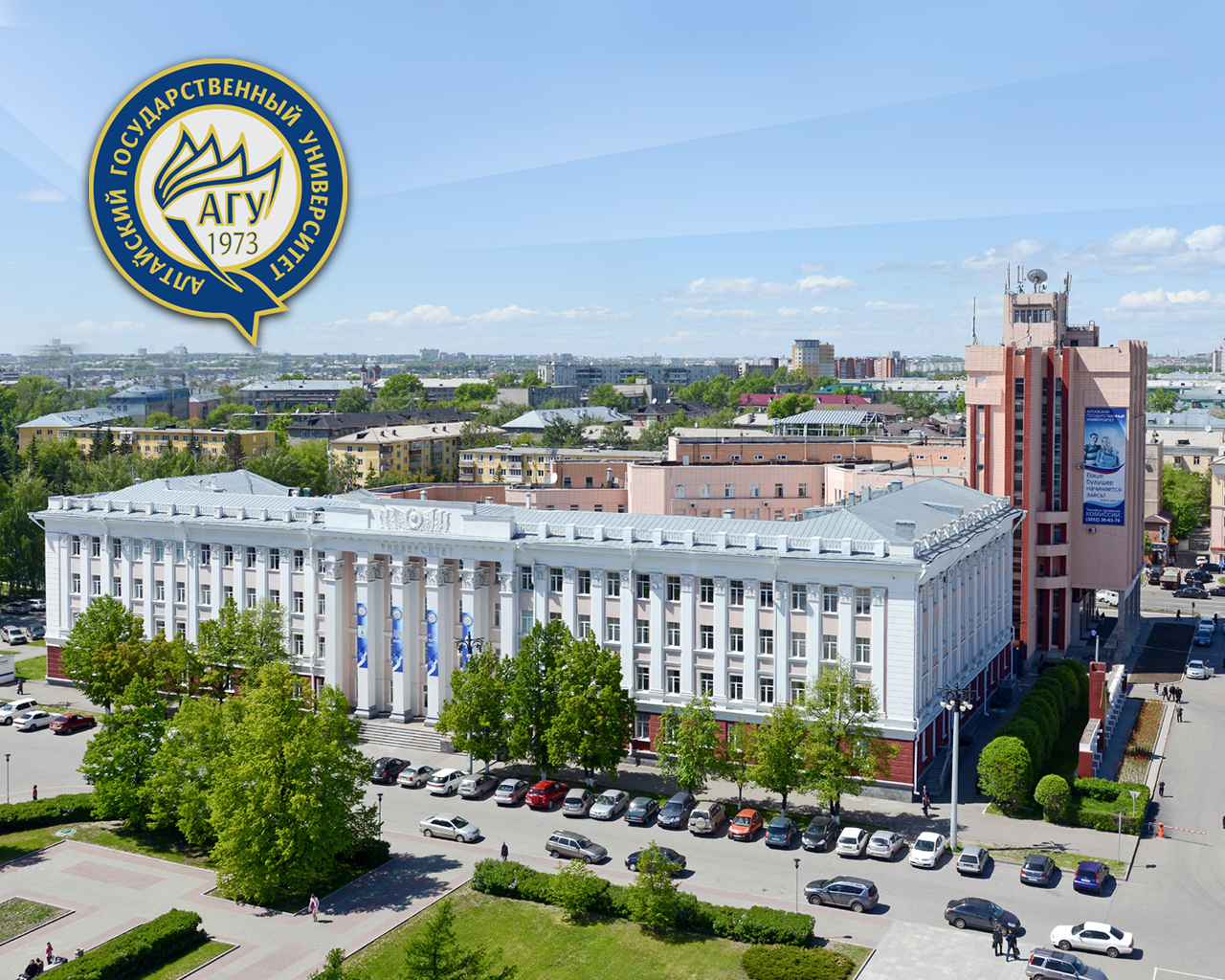 «
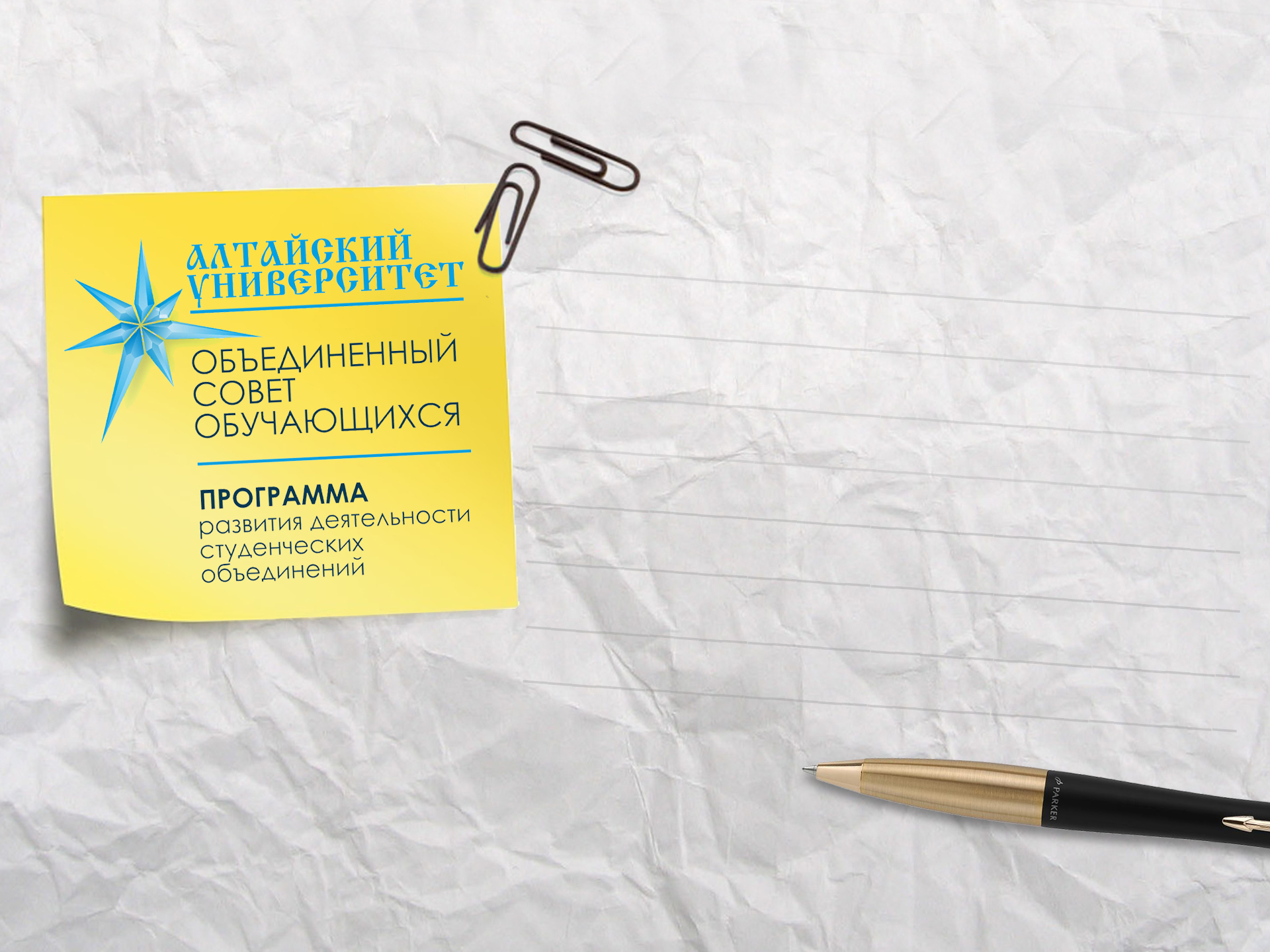 Проект программы:
Региональный фестиваль игр 
"Железный предприниматель - 2014"
Руководитель проекта: Швецов Игнат
Куратор проекта: Ладыгин Юрий Иванович
Деловая игра "Железный предприниматель" предоставляет возможность участникам отработать навыки проектной и командной работы,               улучшить коммуникативные способности
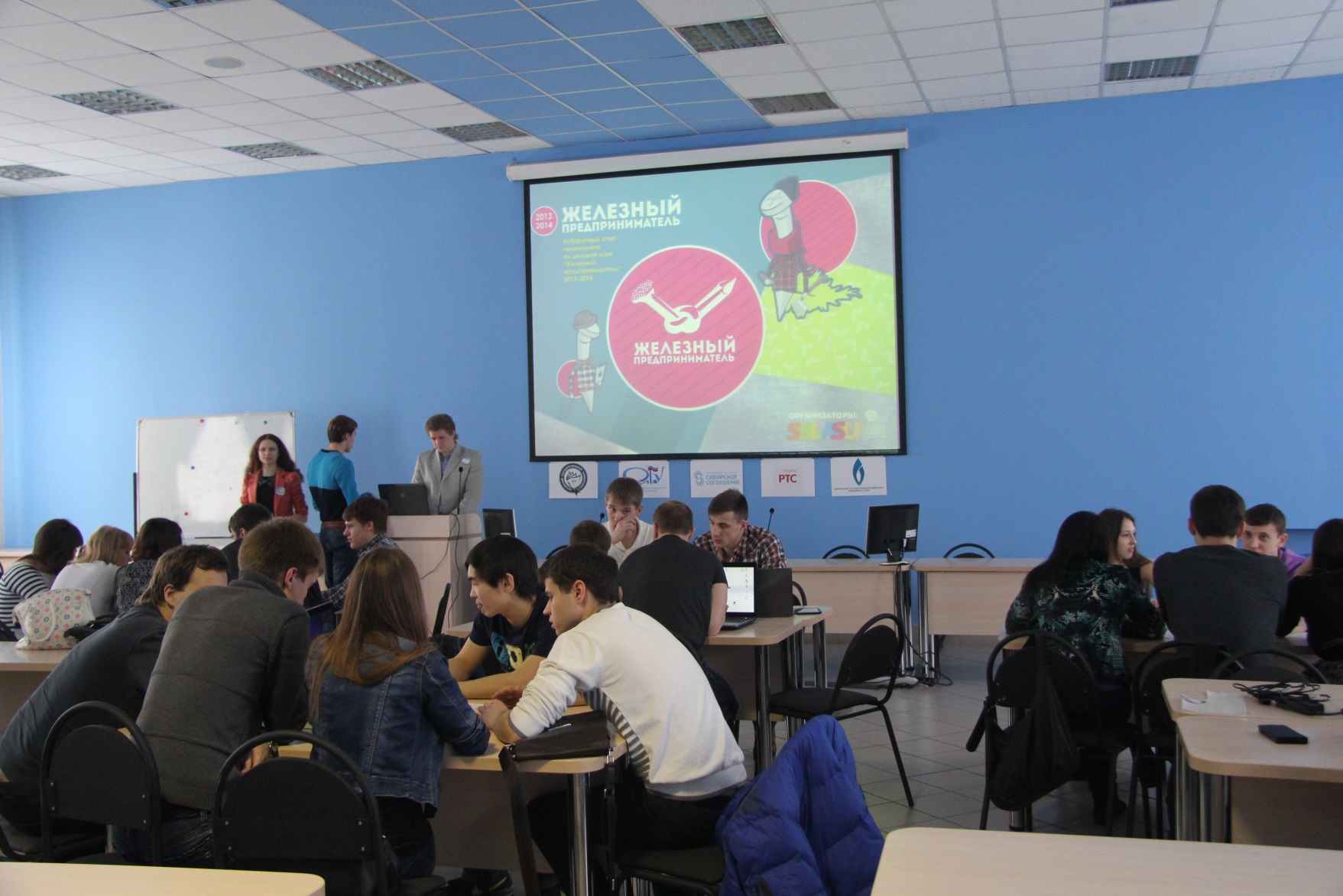 В ходе игры команды участников презентуют возможные способы применения предложенной новой технологии и создания на ее основе наиболее перспективного продукта, а также определяют потребителей и прорабатывают бизнес-модель.
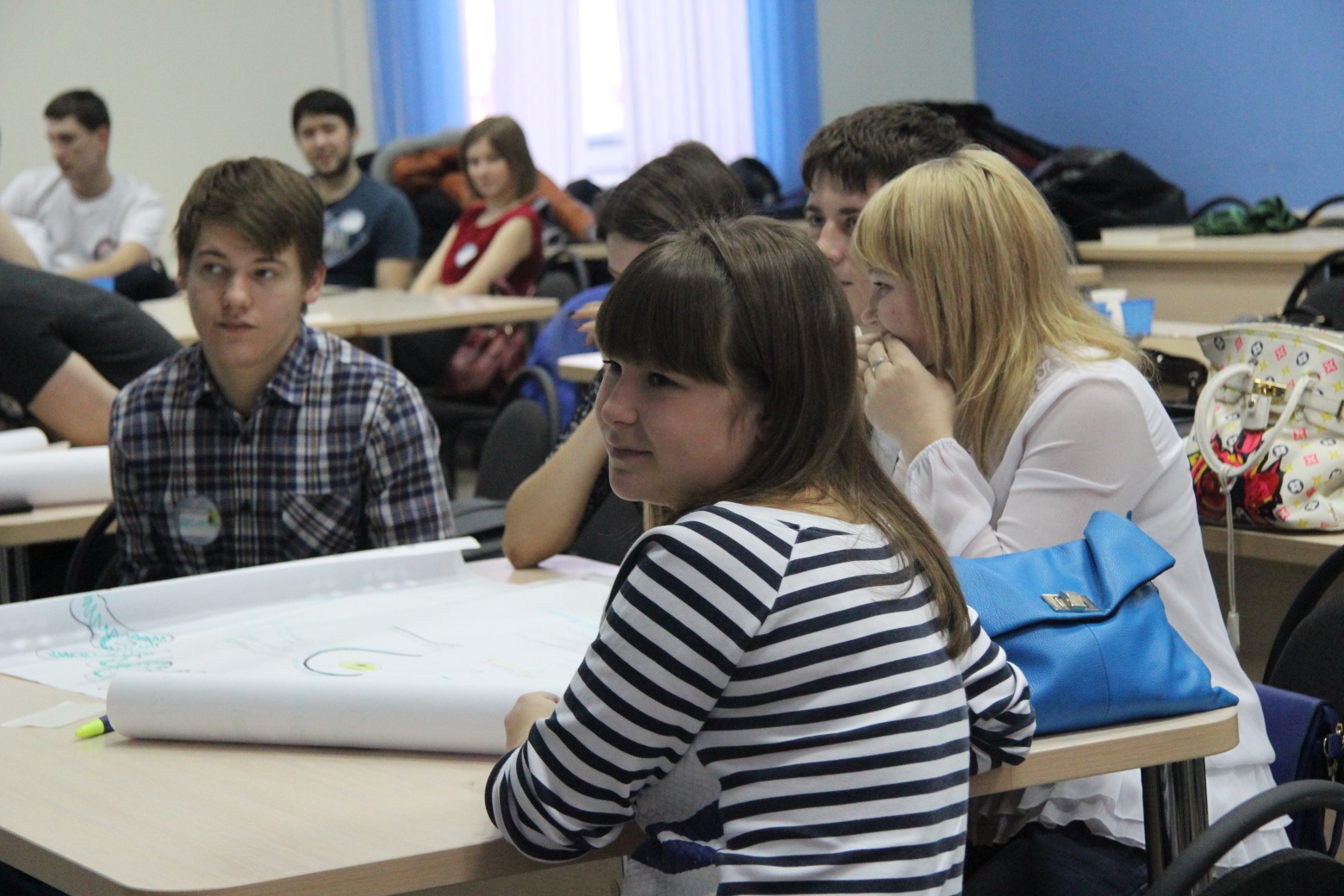 Студенты смогли попробовать себя в роли предпринимателя, проявить лидерские и коммуникативные навыки в процессе работы над экономическим проектом в команде.
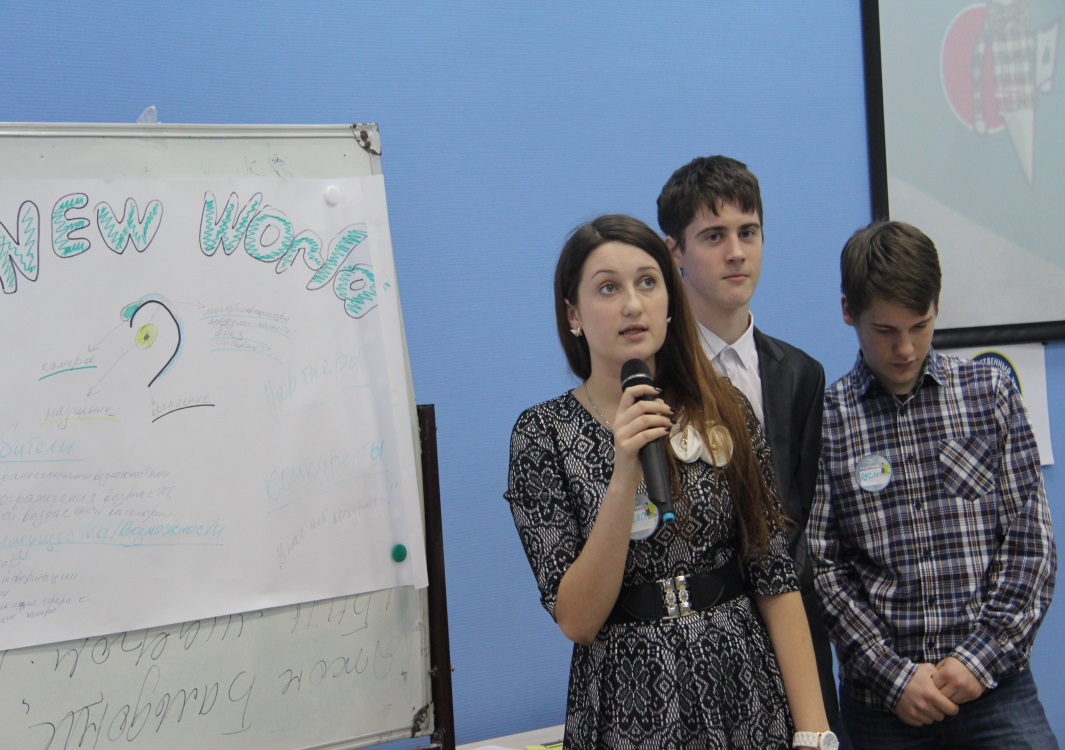 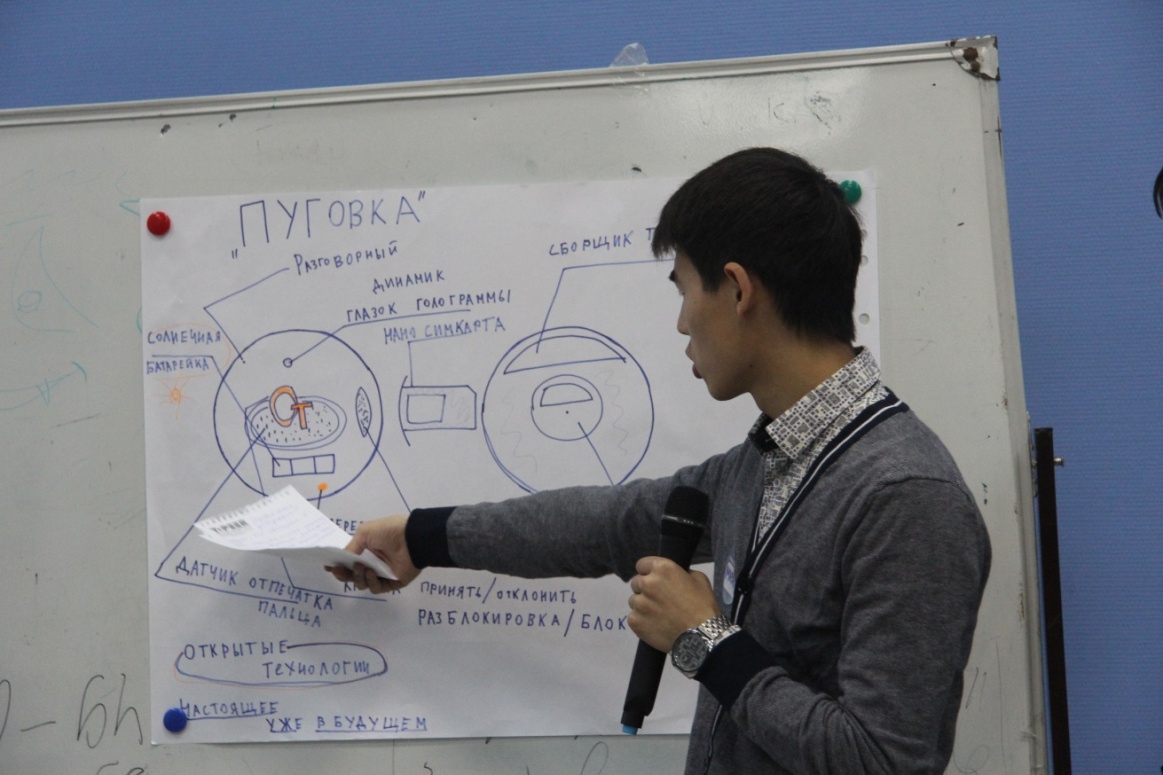 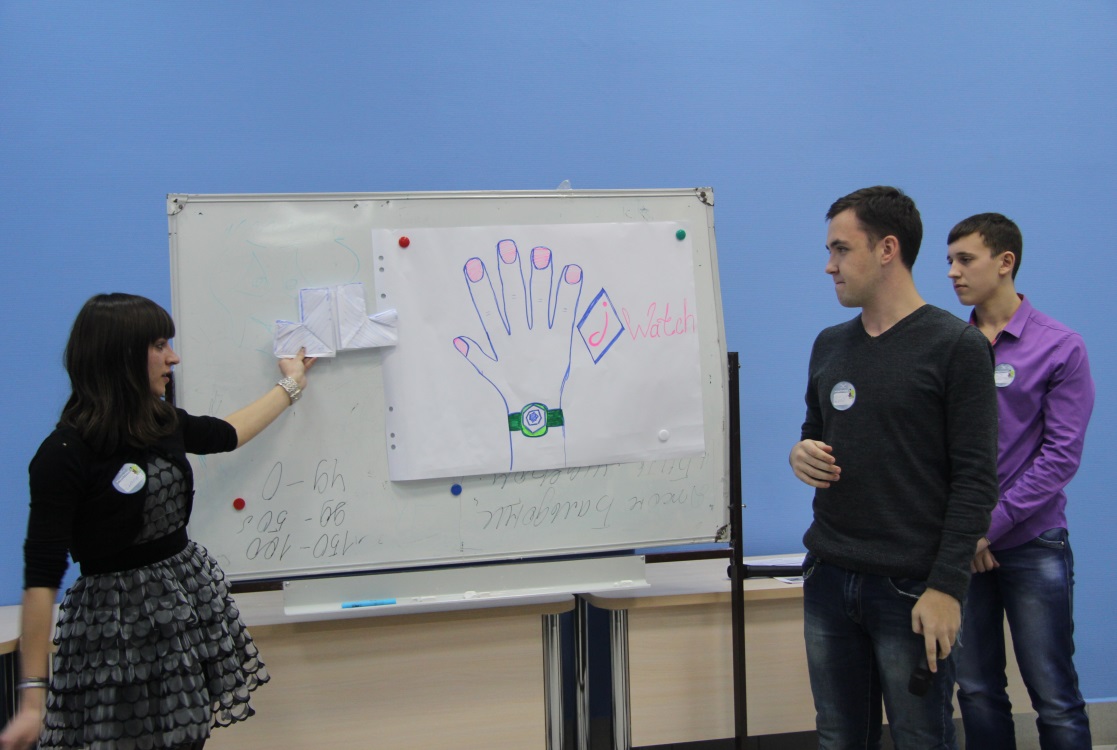 Длительность каждой презентации – не более 3 минут, а жюри имеет право задать 2 вопроса каждой команде
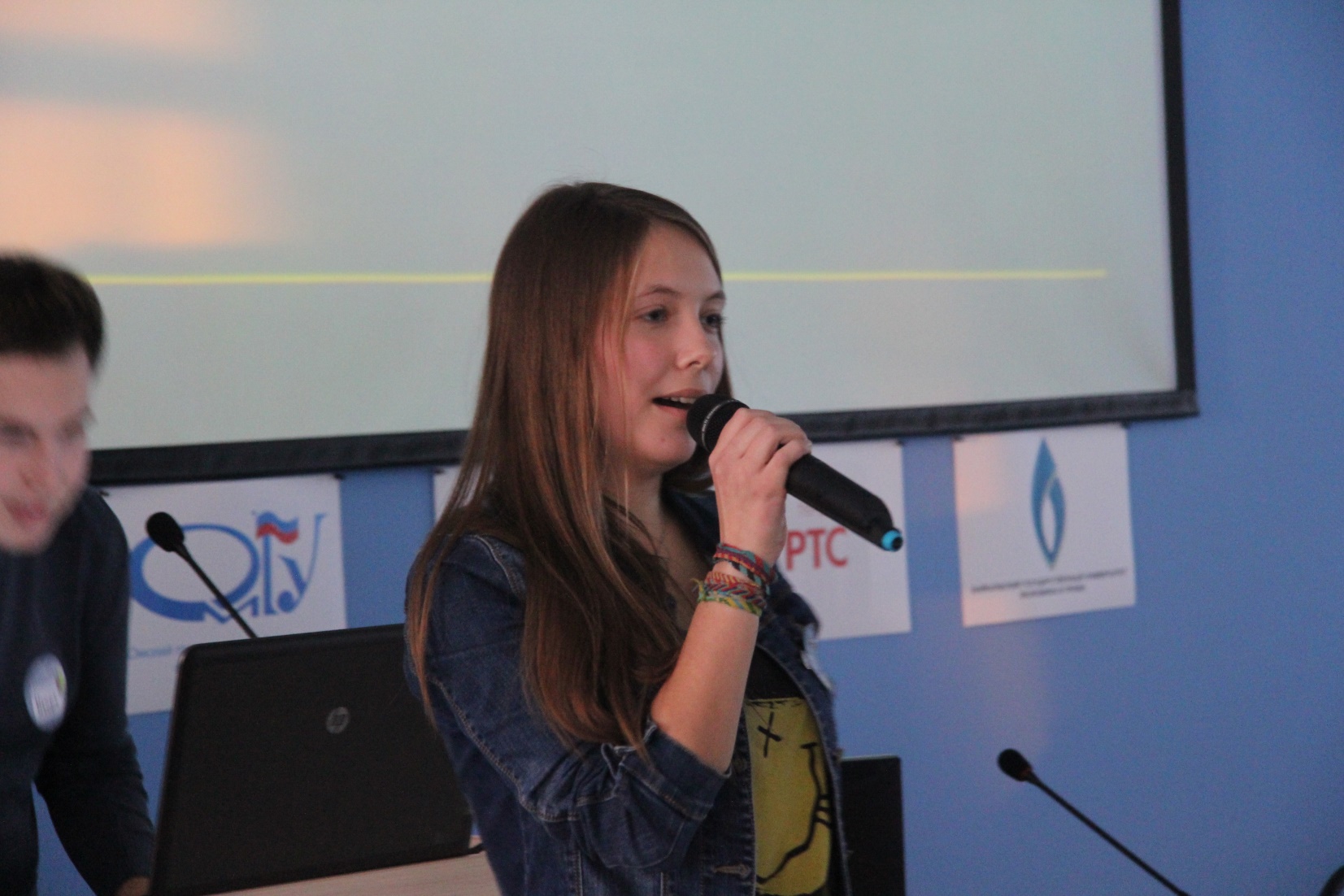 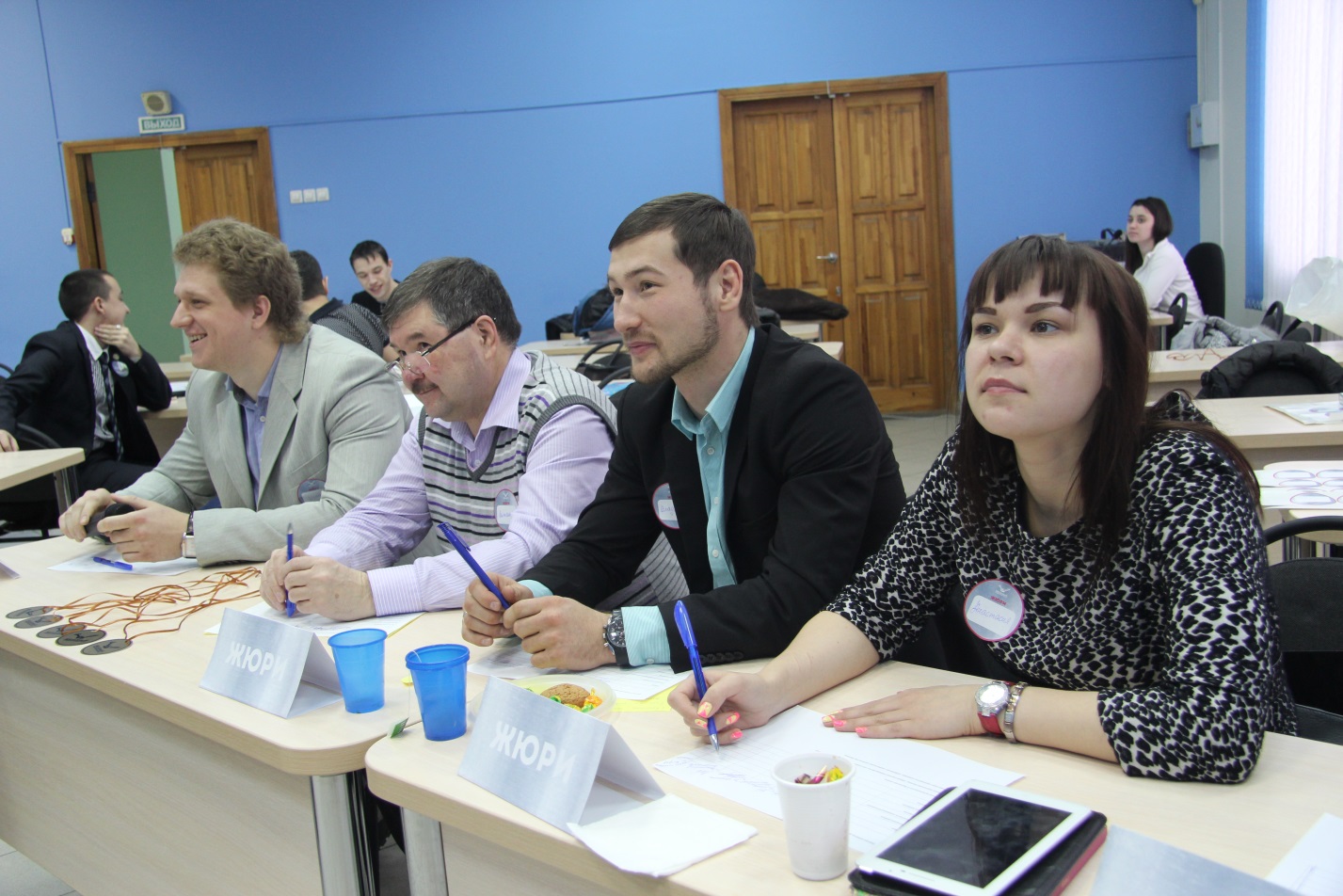 Проекты команд оцениваются каждым членом жюри по следующим критериям: оригинальность, актуальность и реализуемость идеи; коммерциализация проекта; командная работа участников; выступление команды; ответы на вопросы.
Участниками деловой игры в этом году стали     более 100 человек
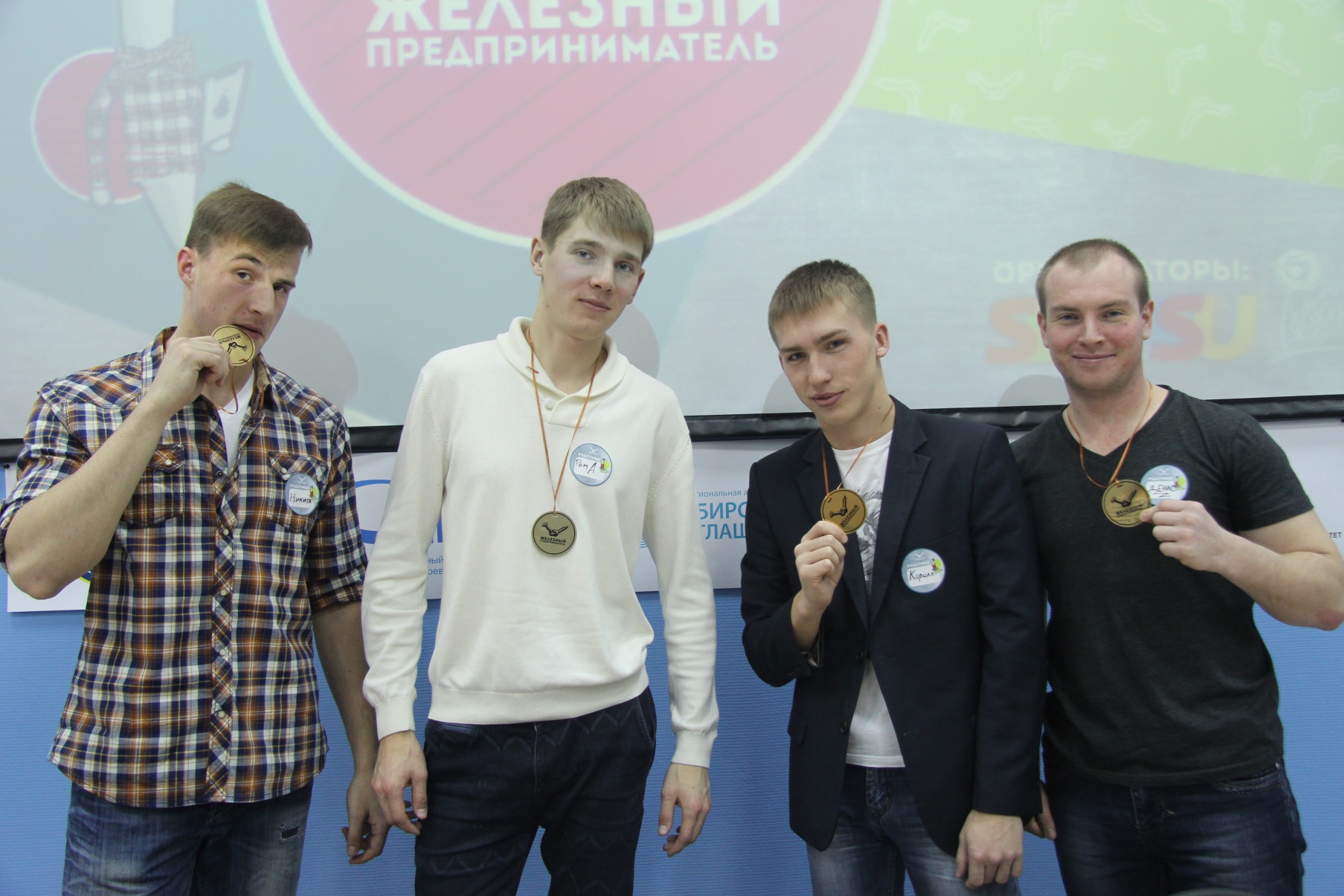 Наградой для победителей игры стали специально изготовленные медали, дипломы, брендированные магниты, подарочные наборы от АлтГУ и подарочные сертификаты от партнеров игры
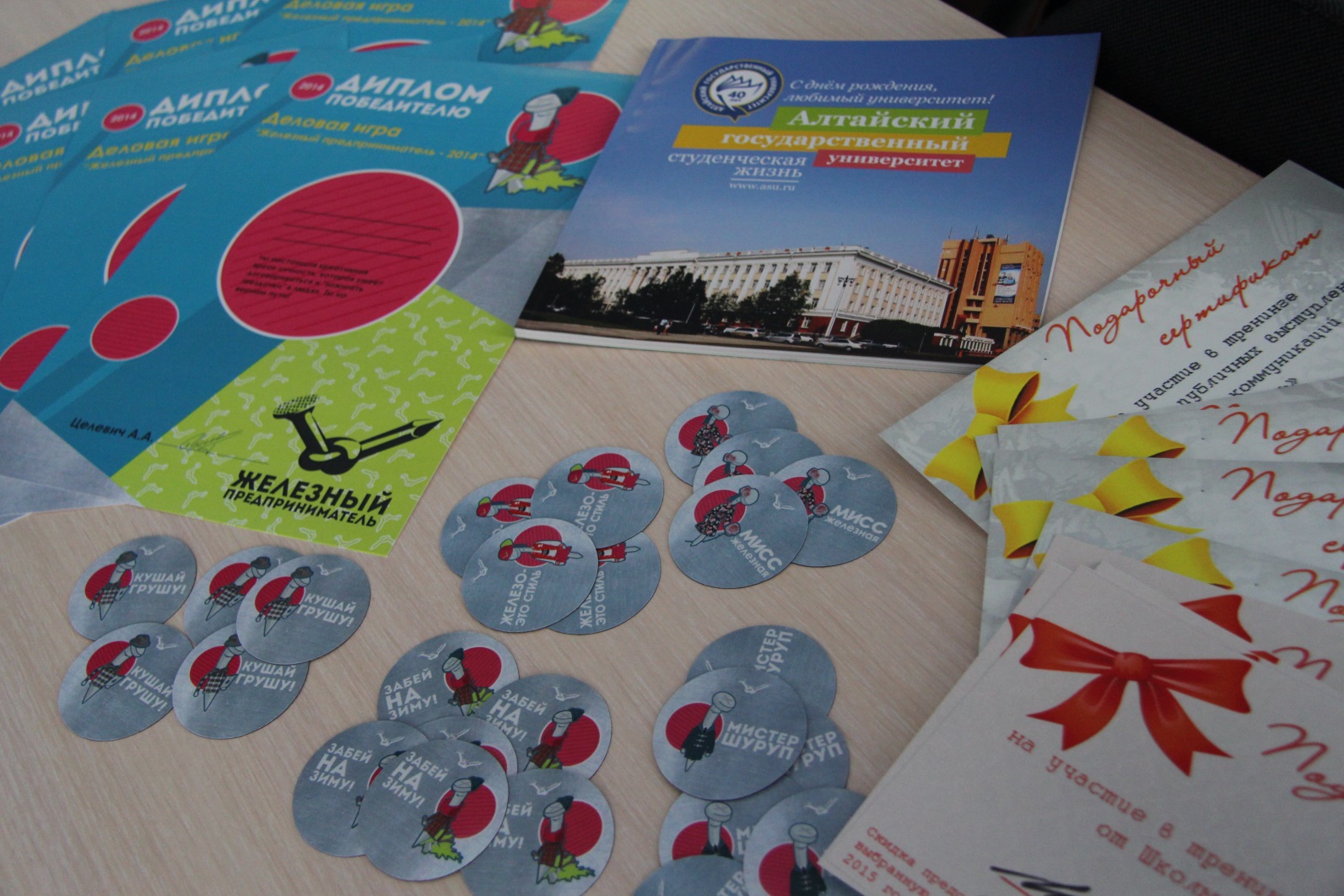 На фестивале прошло обсуждение предложений, авторы которых затрудняются в определении перспектив коммерциализации, популяризация технологического и инновационного предпринимательства.
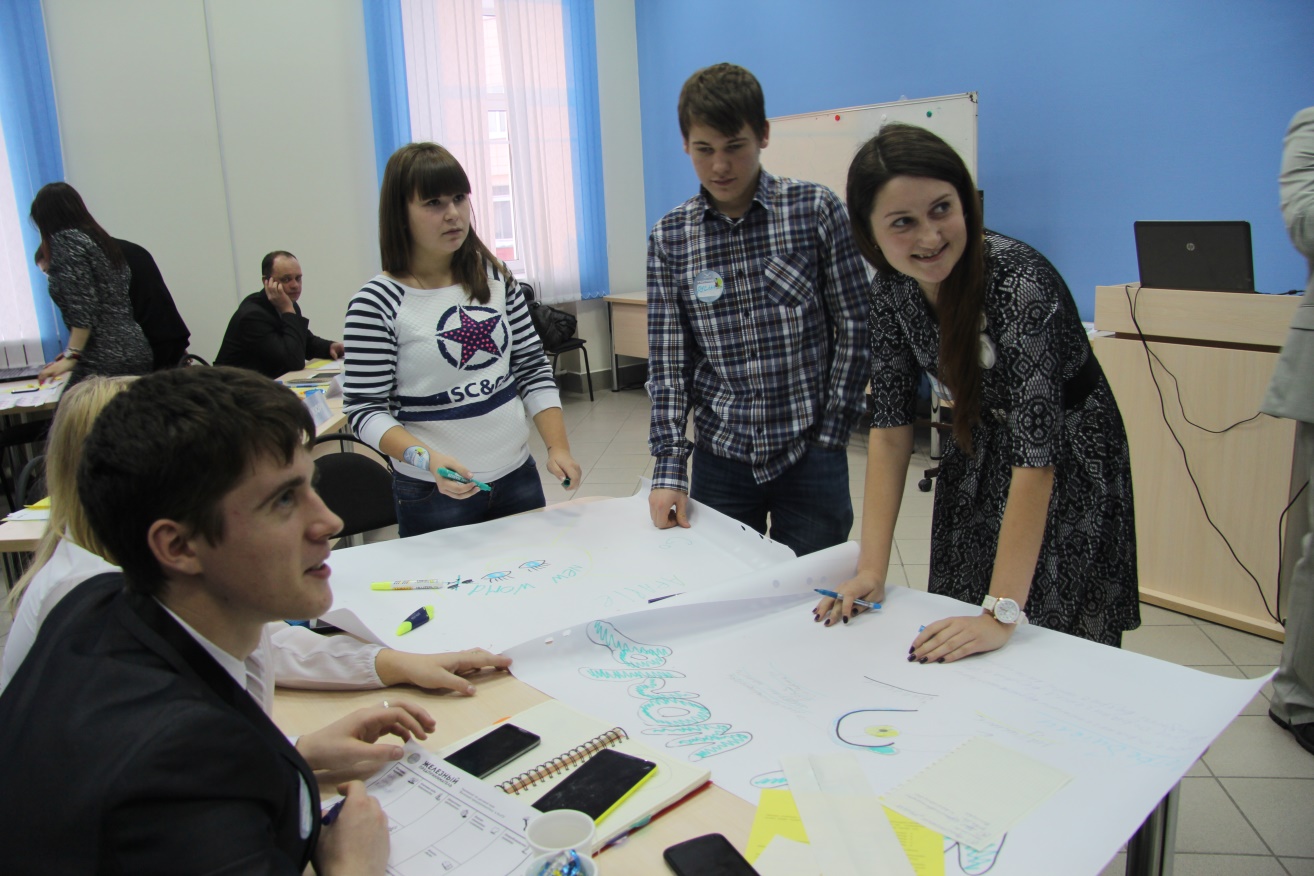